Methodological content:
NONE
CONFUSED
EXCELLENT
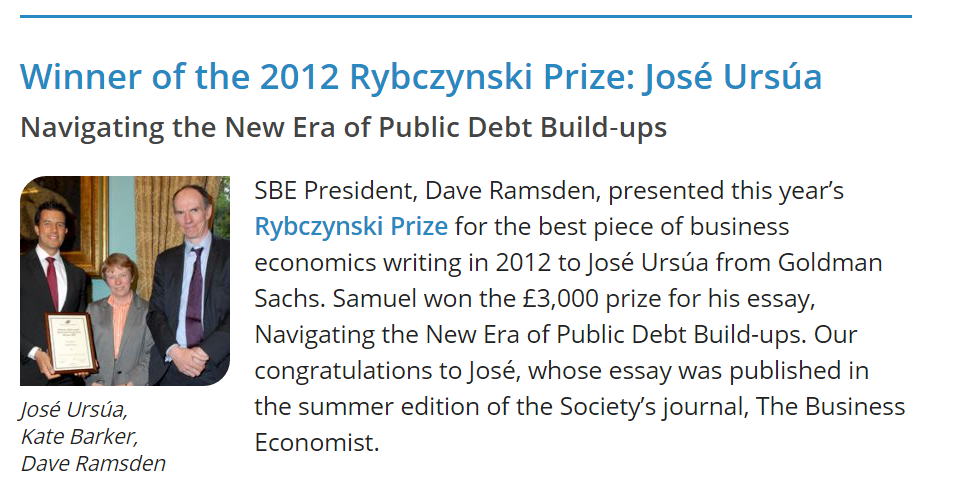 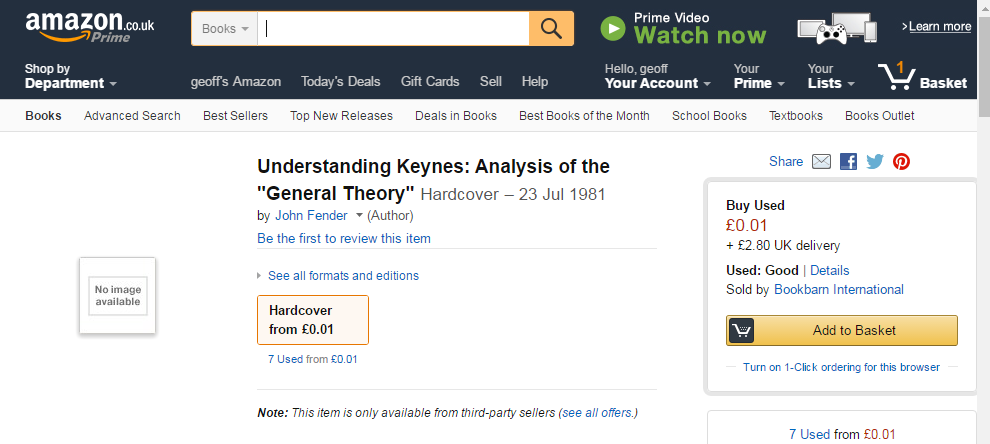 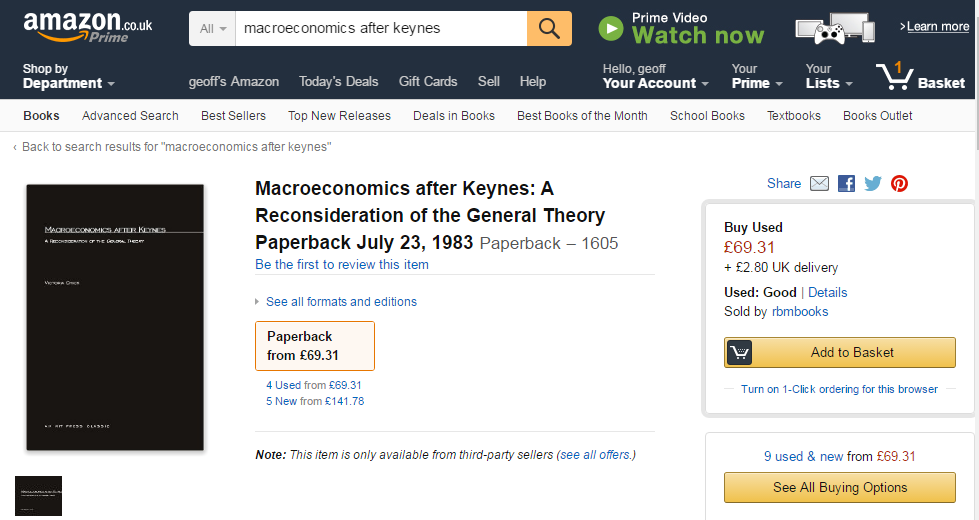 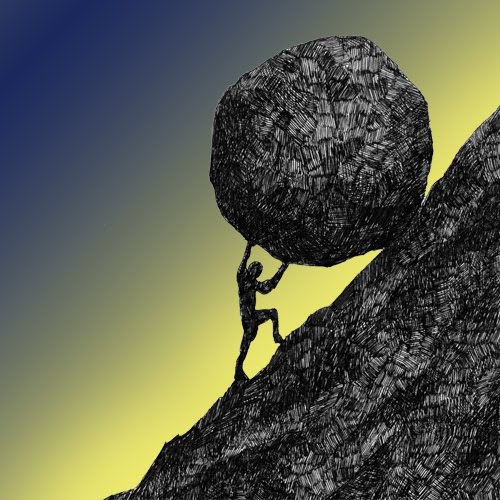